Derivate di funzioni elementariRisposte e commenti all’attività
1
Enrico Pietropoli, 2022
Quesito 1
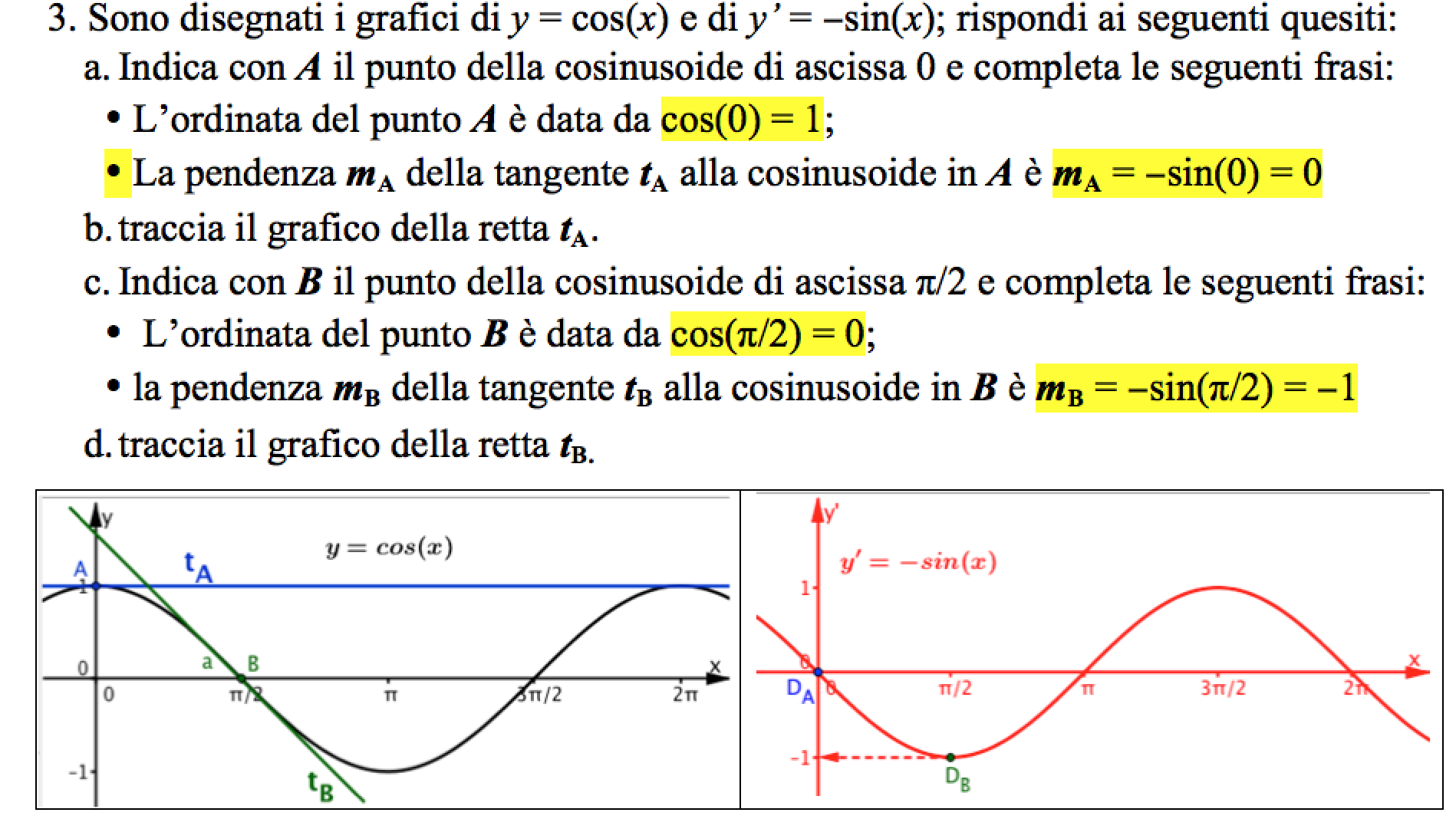 Enrico Pietropoli, 2022
2
Quesiti 2a e 2b
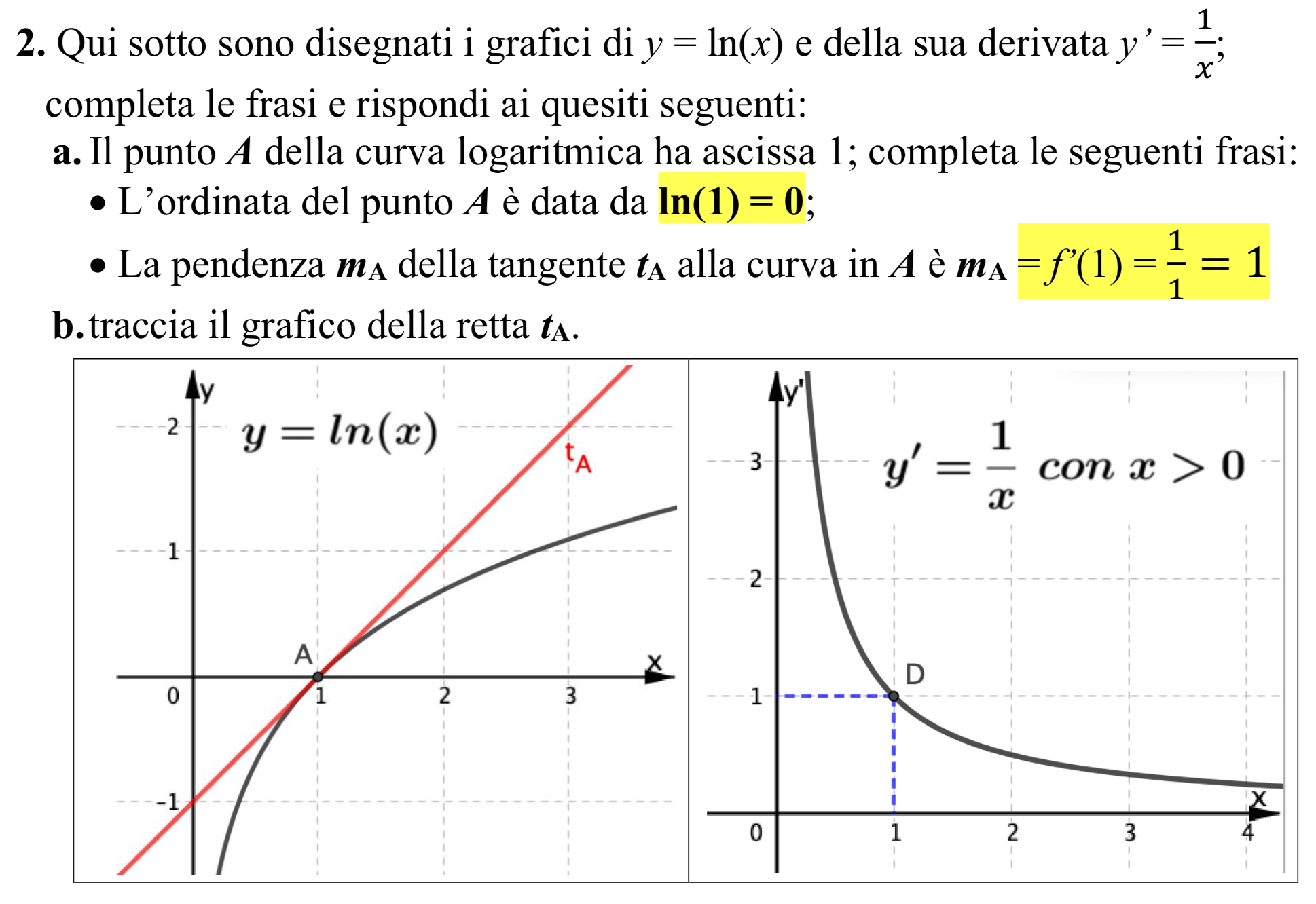 Enrico Pietropoli, 2022
3
Quesiti 2c e 2d
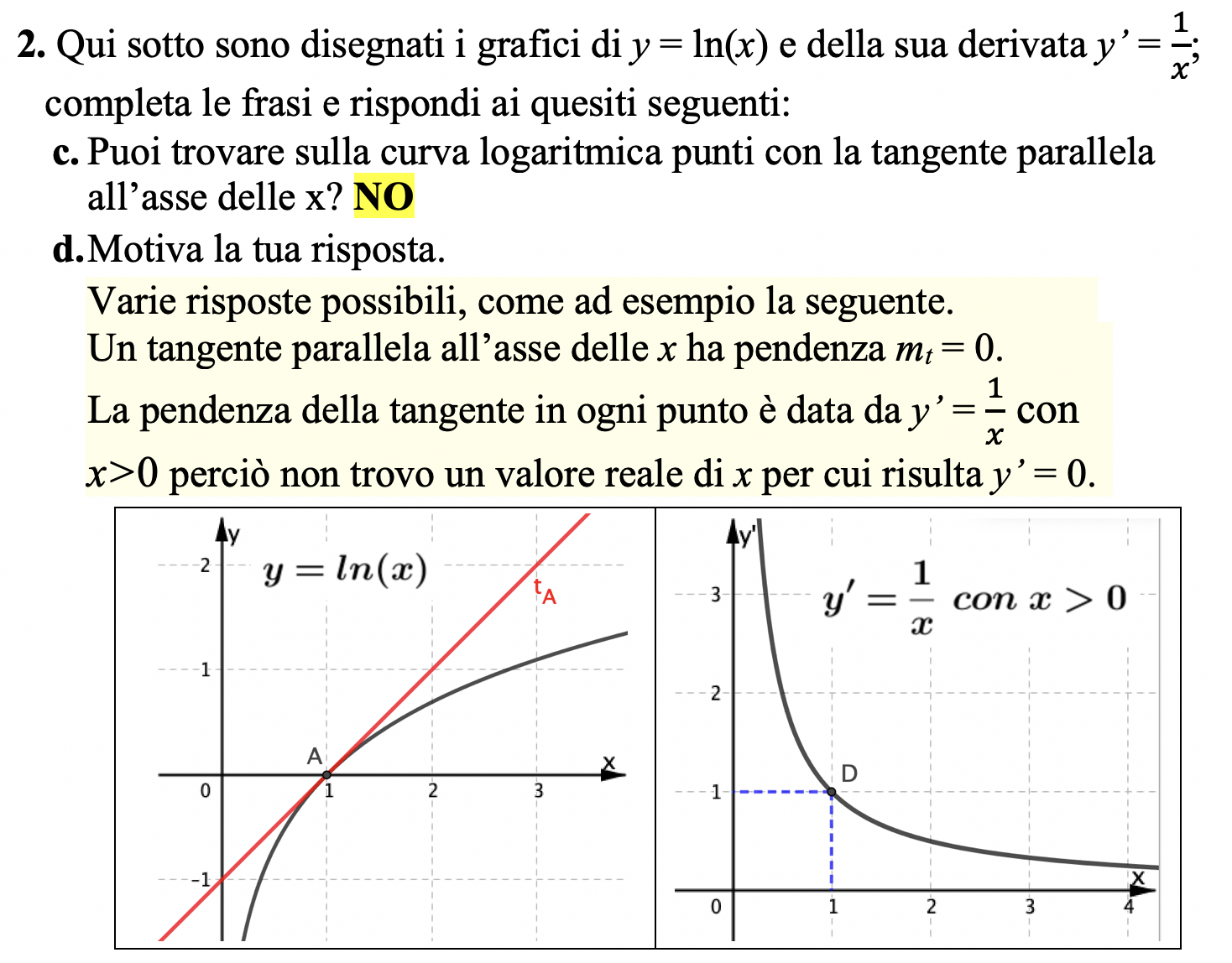 Enrico Pietropoli, 2022
4
Calcolare la derivata di y = ln(x) con il limite del rapporto incrementale
Enrico Pietropoli, 2022
5
La derivata di y = ln(x)
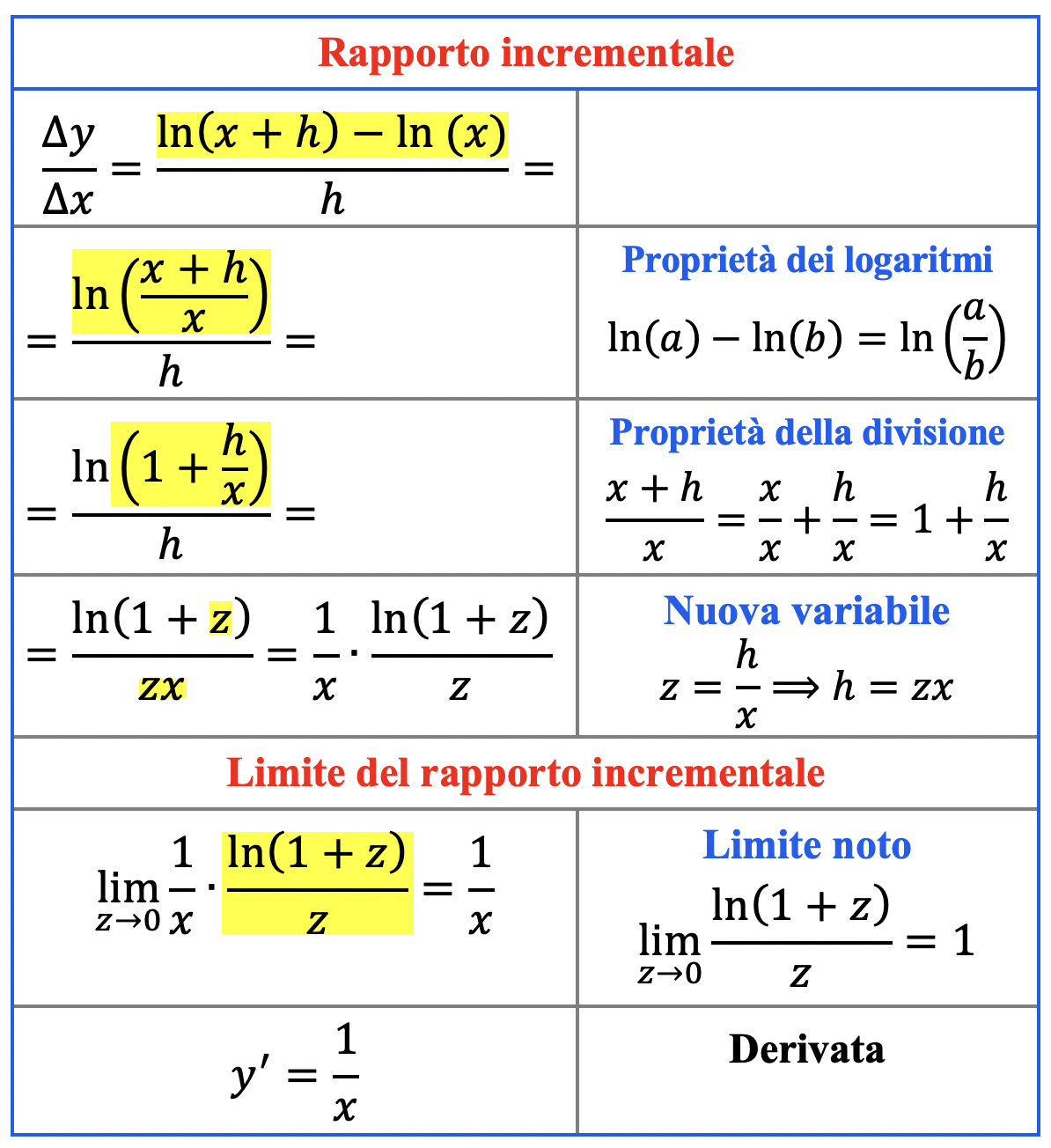 y = ln(x) è definito per x > 0
perciò x ≠ 0 e posso dividere per x.
Se h →0 anche z →0
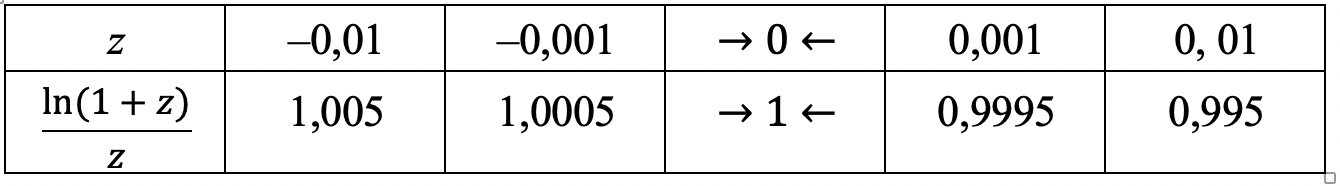 6
Enrico Pietropoli, 2022